106年度技職教育再造技優計劃護理綜合技能實作比賽計畫說明報告人：張晏苾
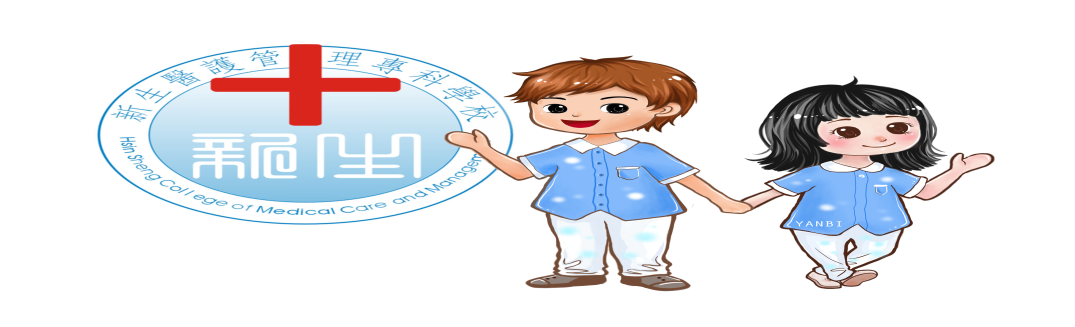 比賽目的
藉由模擬臨床現況之護理情境技能實作比賽，瞭解護生對臨床護理技術的熟練度與正確性，以提升護生臨床護理技能的準備度、保護病人安全與提升護理照護品質，並與未修習相關課程之非技優班級學生做比較，以了解技能實作之教學成效。
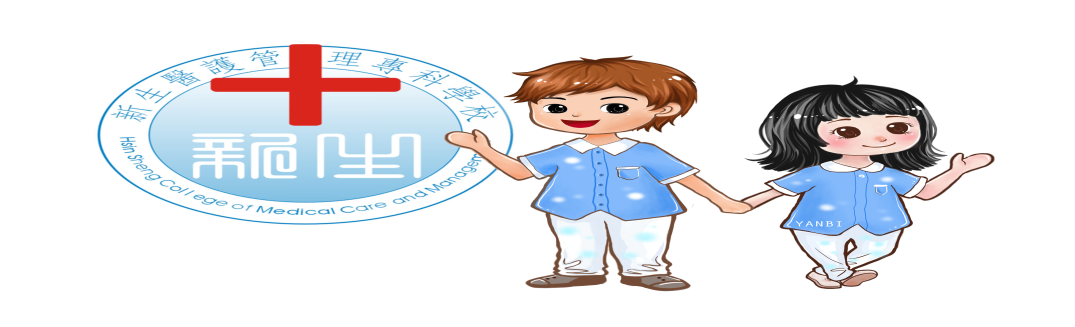 比賽日期，參加資格
比賽日期：2018年1月20日
參加資格：為護理科四、五年級學生(三人為1                    組)。
技能內容：1.筆試：內外科護理及產兒科護理                                    學相關學理。
                     2.技能實作：內外科護理及產兒科                                            模擬臨床情境現況之                                            護理實作。
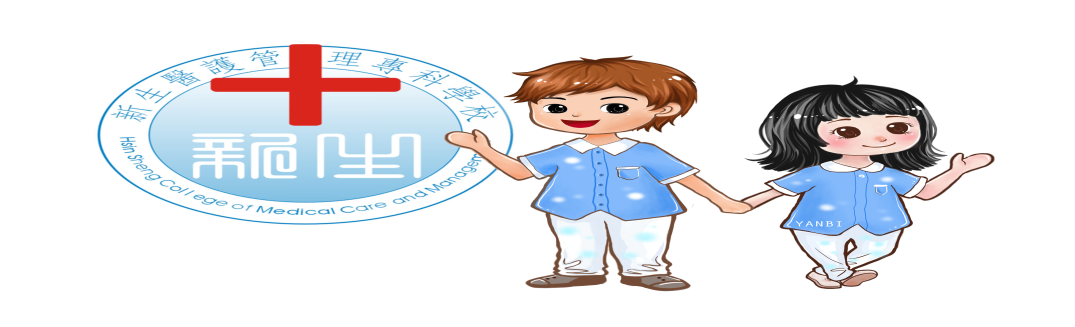 計分方式
1.筆試：佔20%，同組3人成績平均計分。
2.技能實作：佔80%，3人，各指派1人，參                        加內外科、產及兒科模擬臨床                        情境現況之護理實作。
                         3項成績，平均計分。
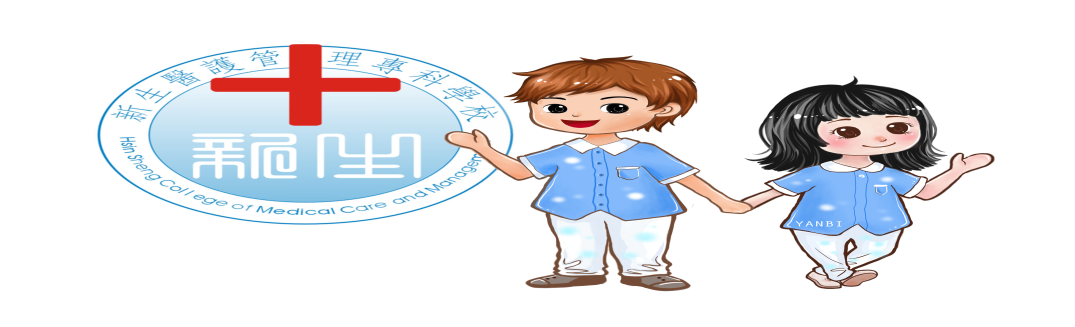 獎勵辦法
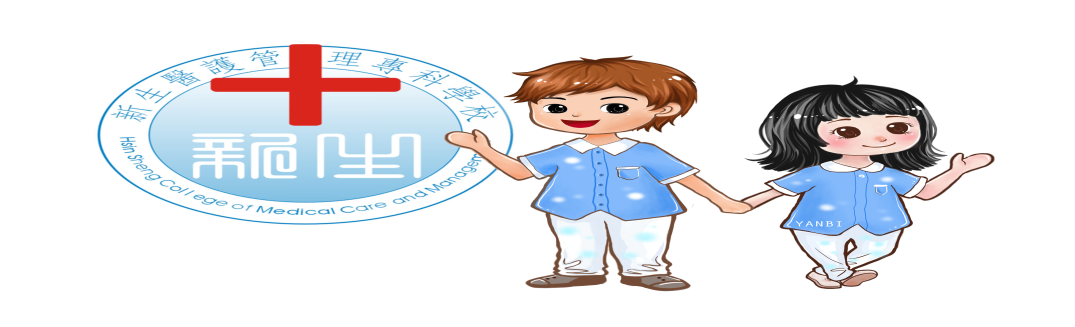 謝謝聆聽請多指教
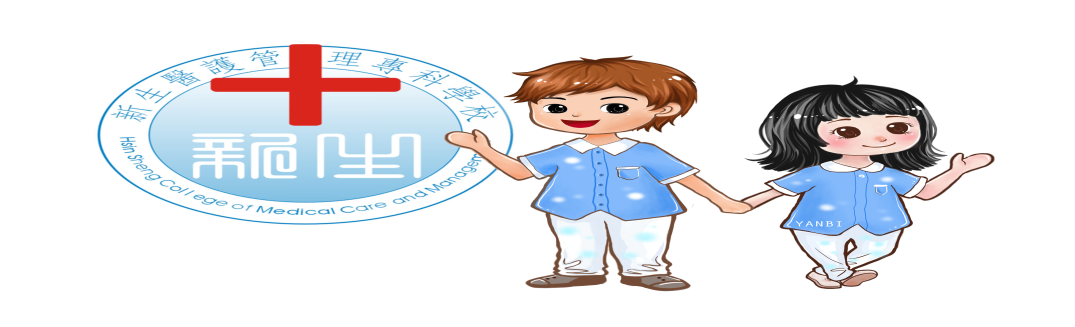